Buxtehude
Our hometown
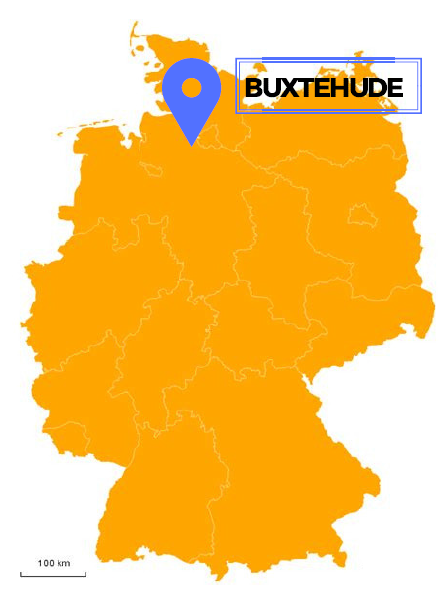 General facts
Population: 40.000 people
Near Hamburg
Known as a „fairy tale city“ 
  (Hase & Igel = Hare & Hedgehog))
Specialities
Buxtehuder Bulle

Hanseatic town 

Twin towns: Blagnac in France and Ribnitz-Damgarten in Germany

Michael Schulte, singer living in Buxtehude
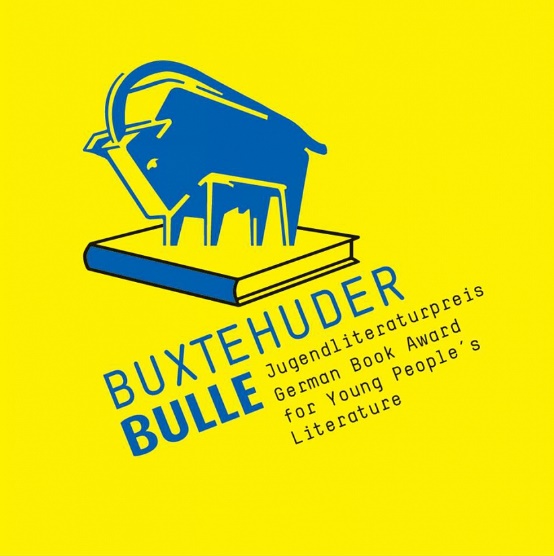 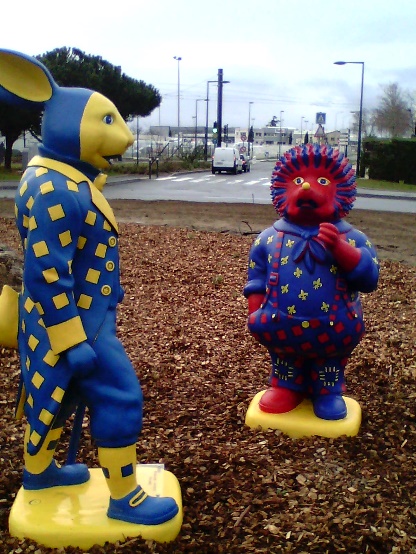 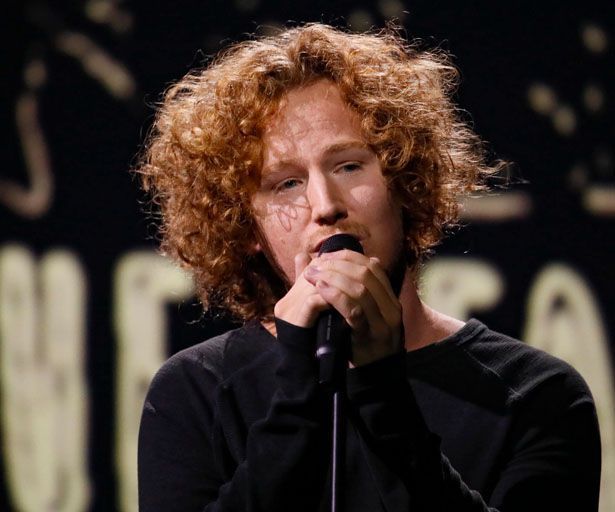 A short guided city tour
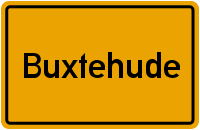 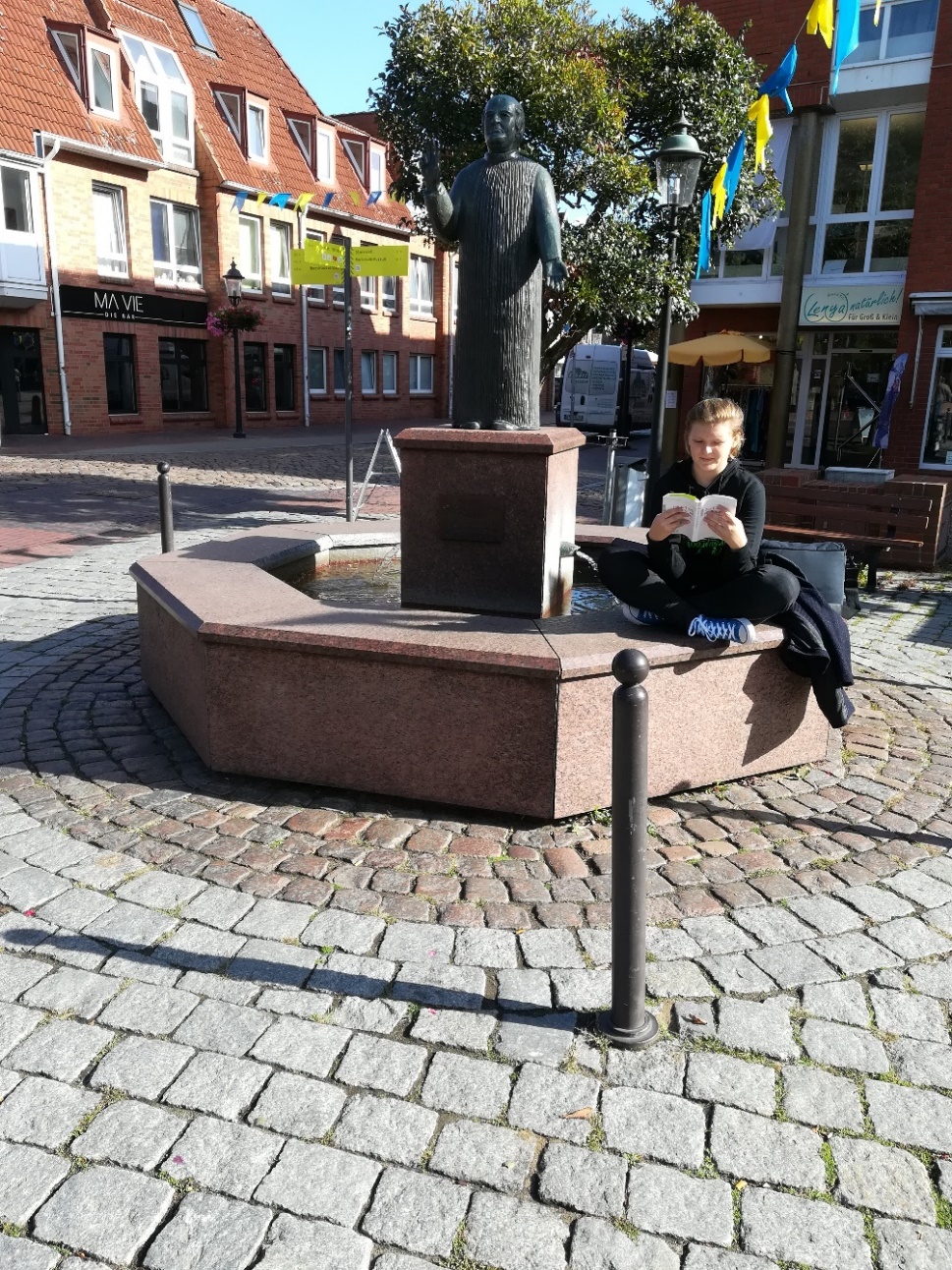 Halepaghen-Brunnen / Halepaghen-well
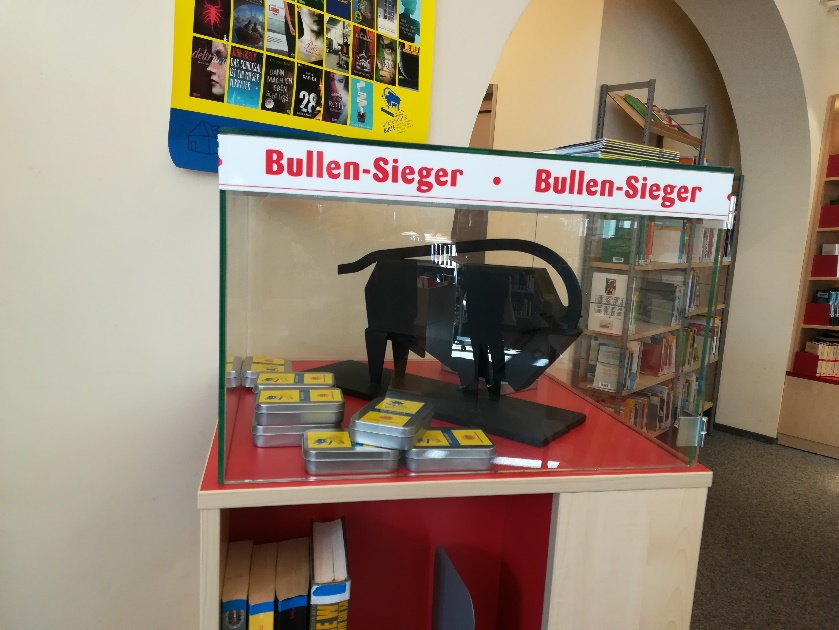 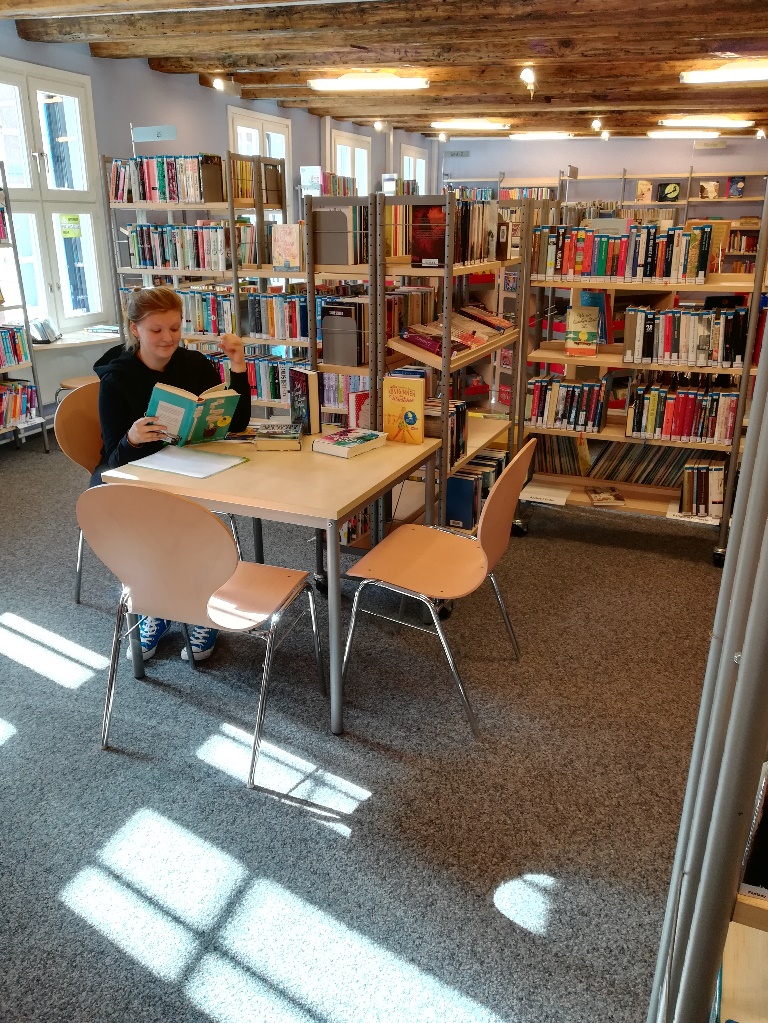 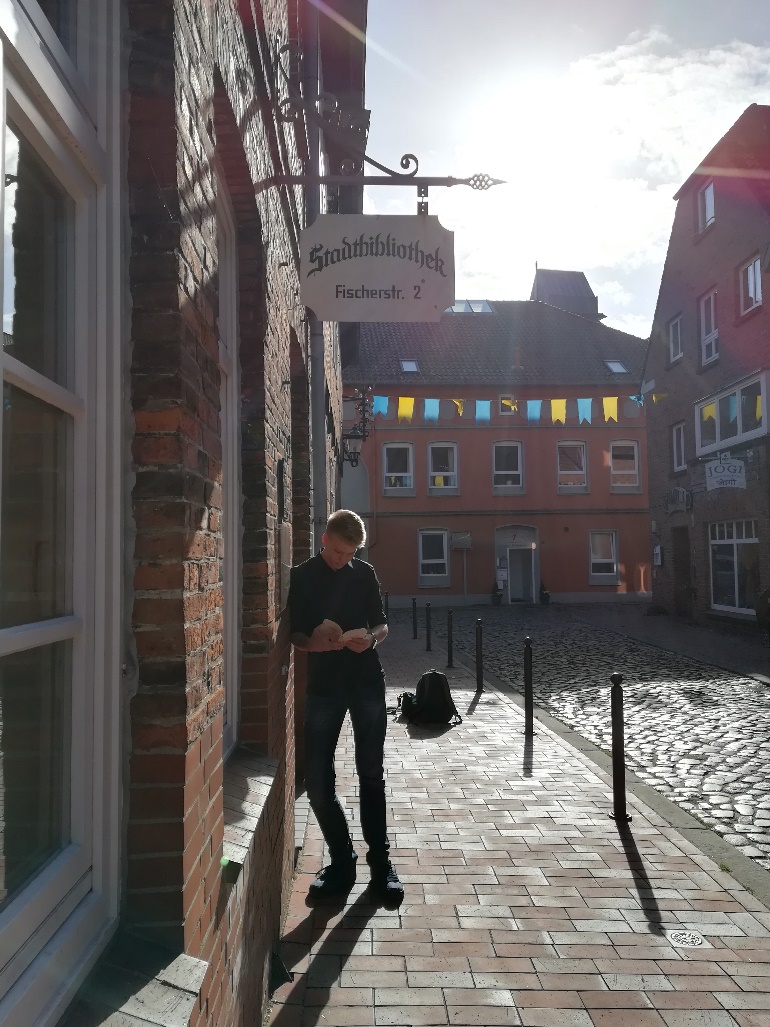 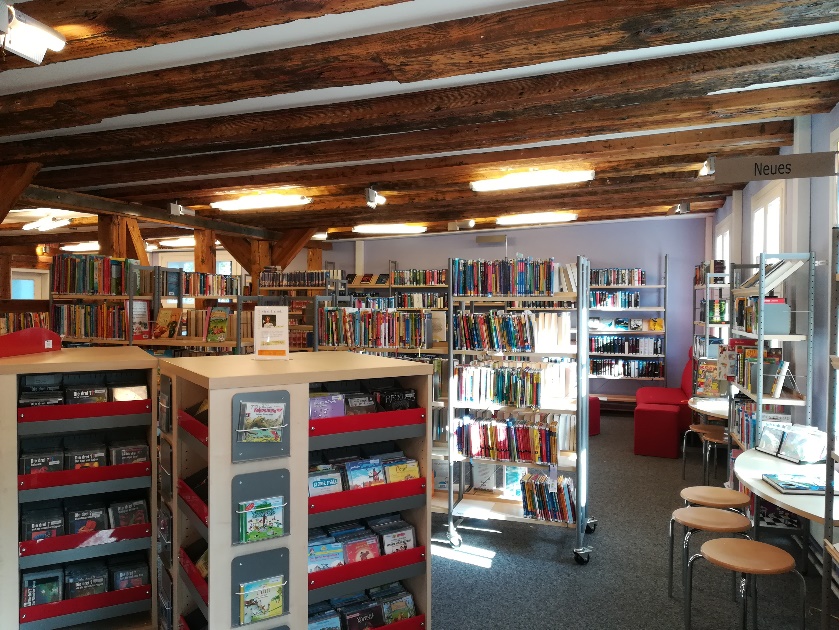 Town Library
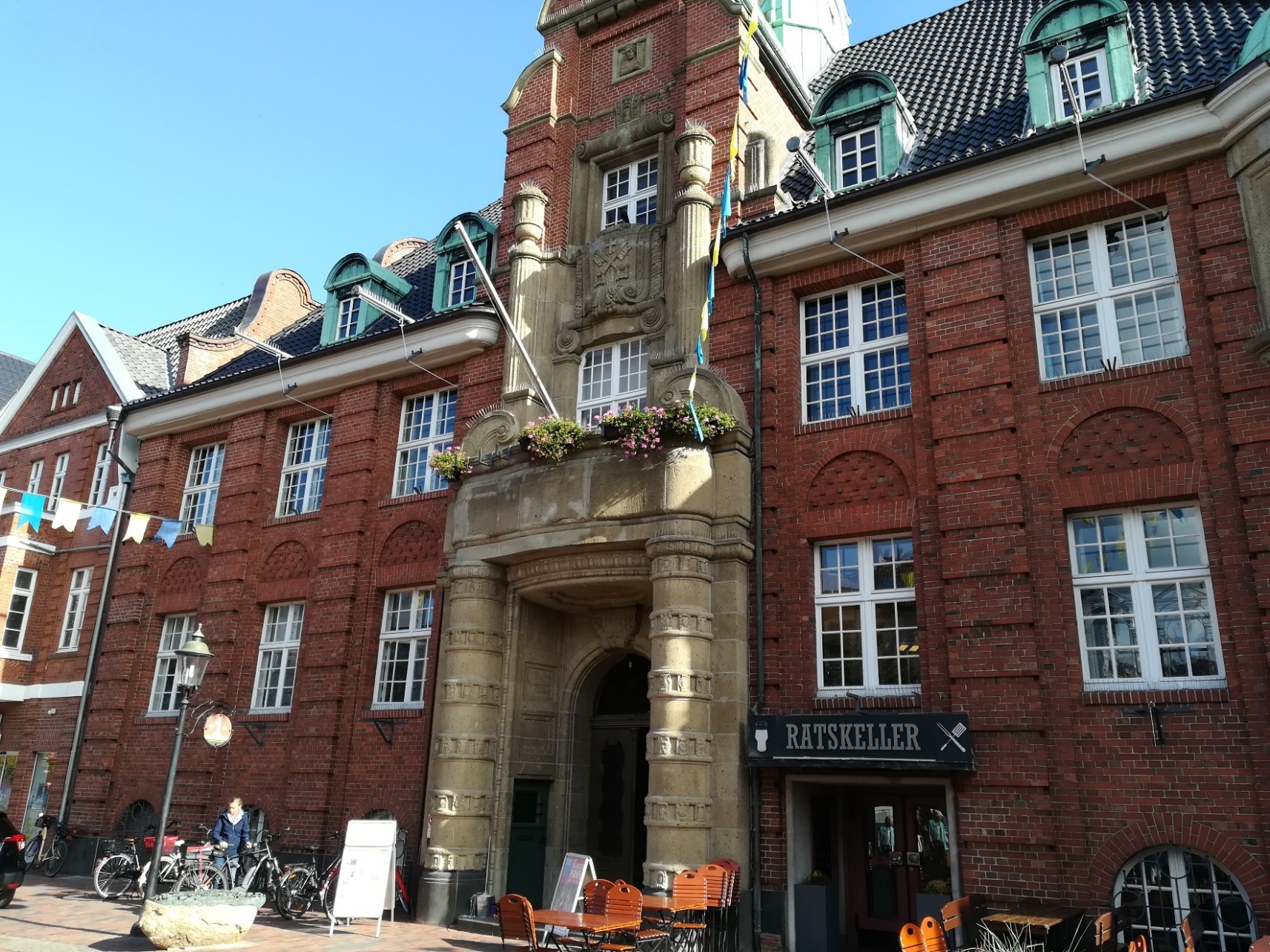 Old townhall (Rathaus)
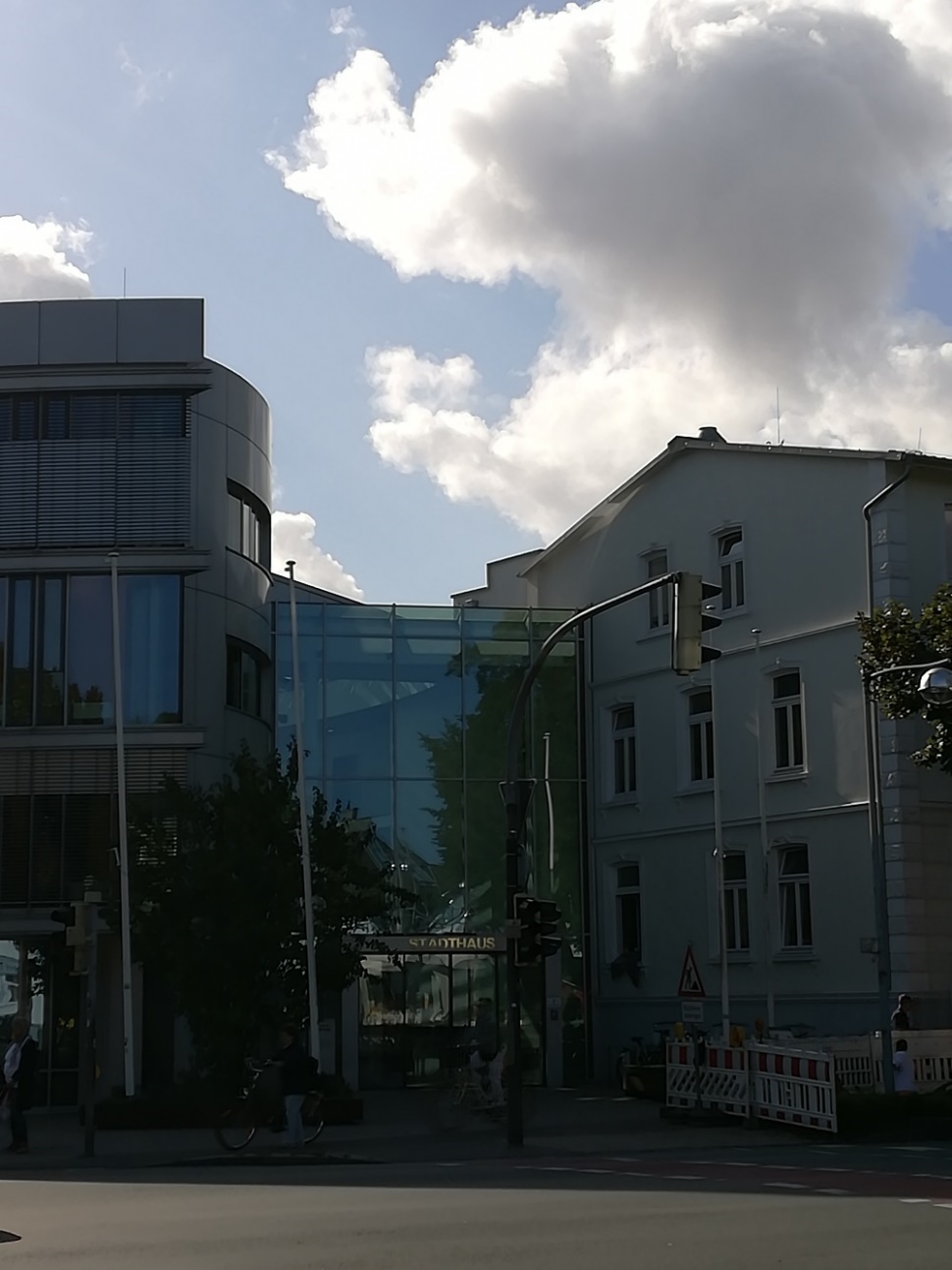 New townhall (Stadthaus)
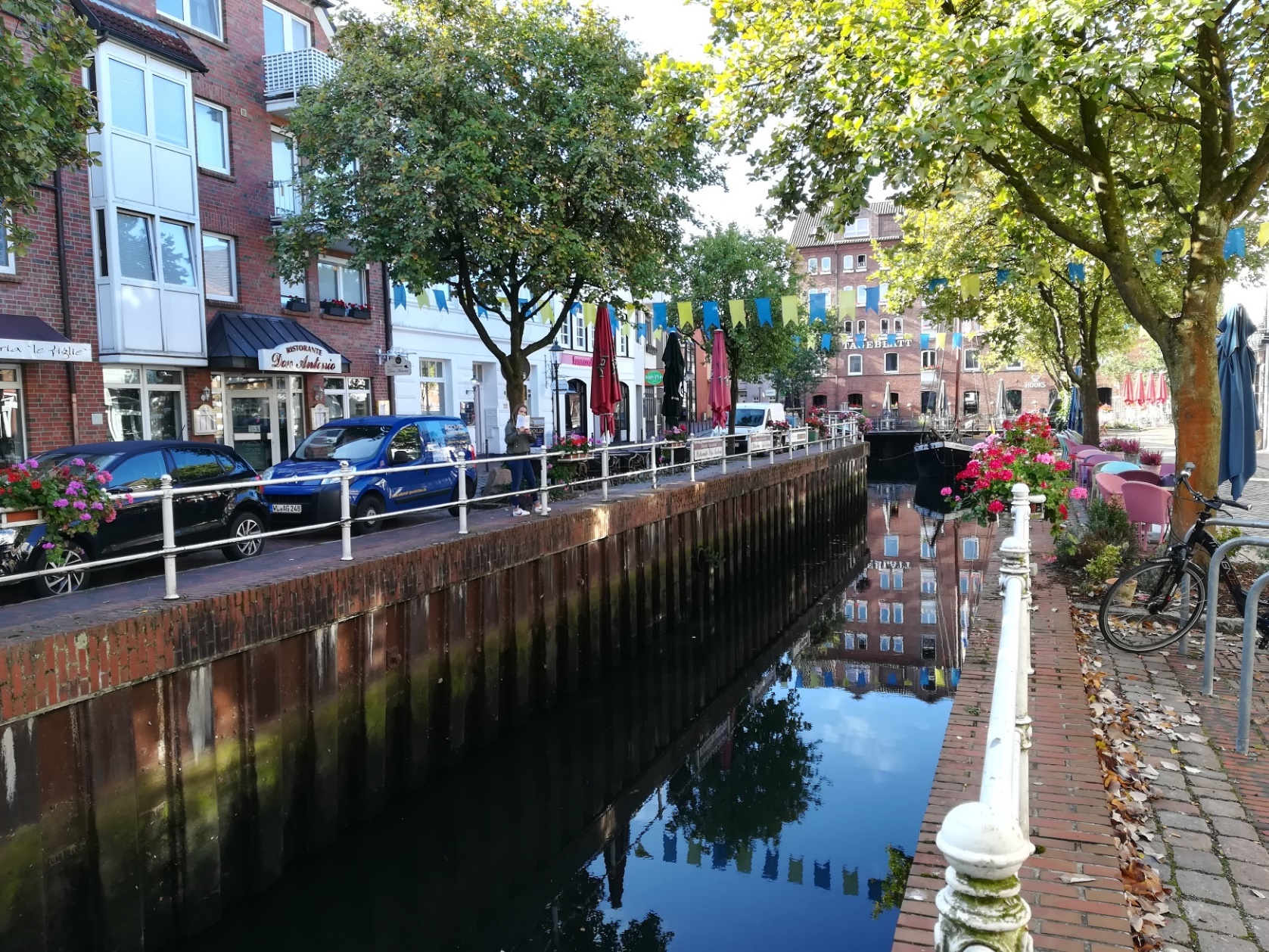 Fleth
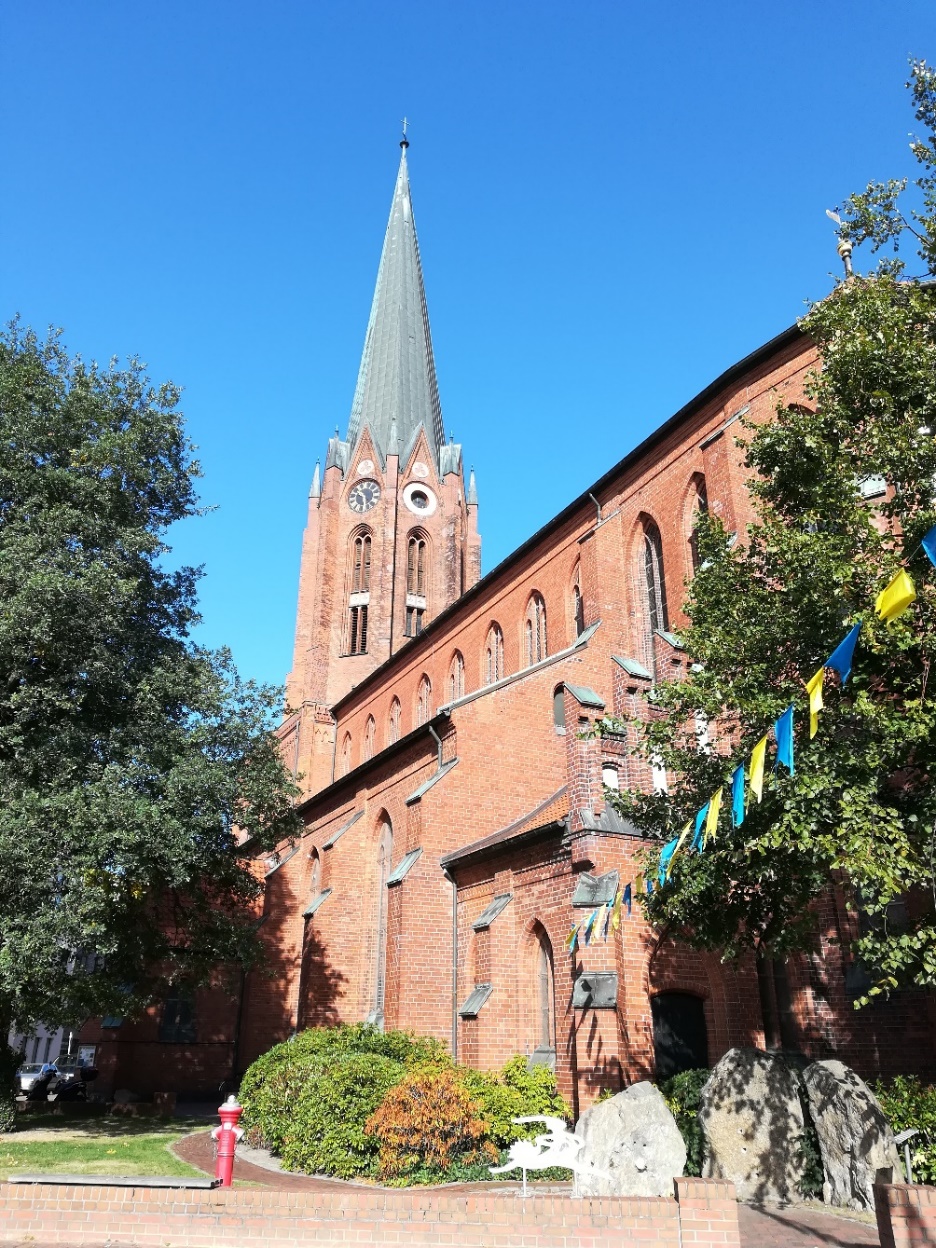 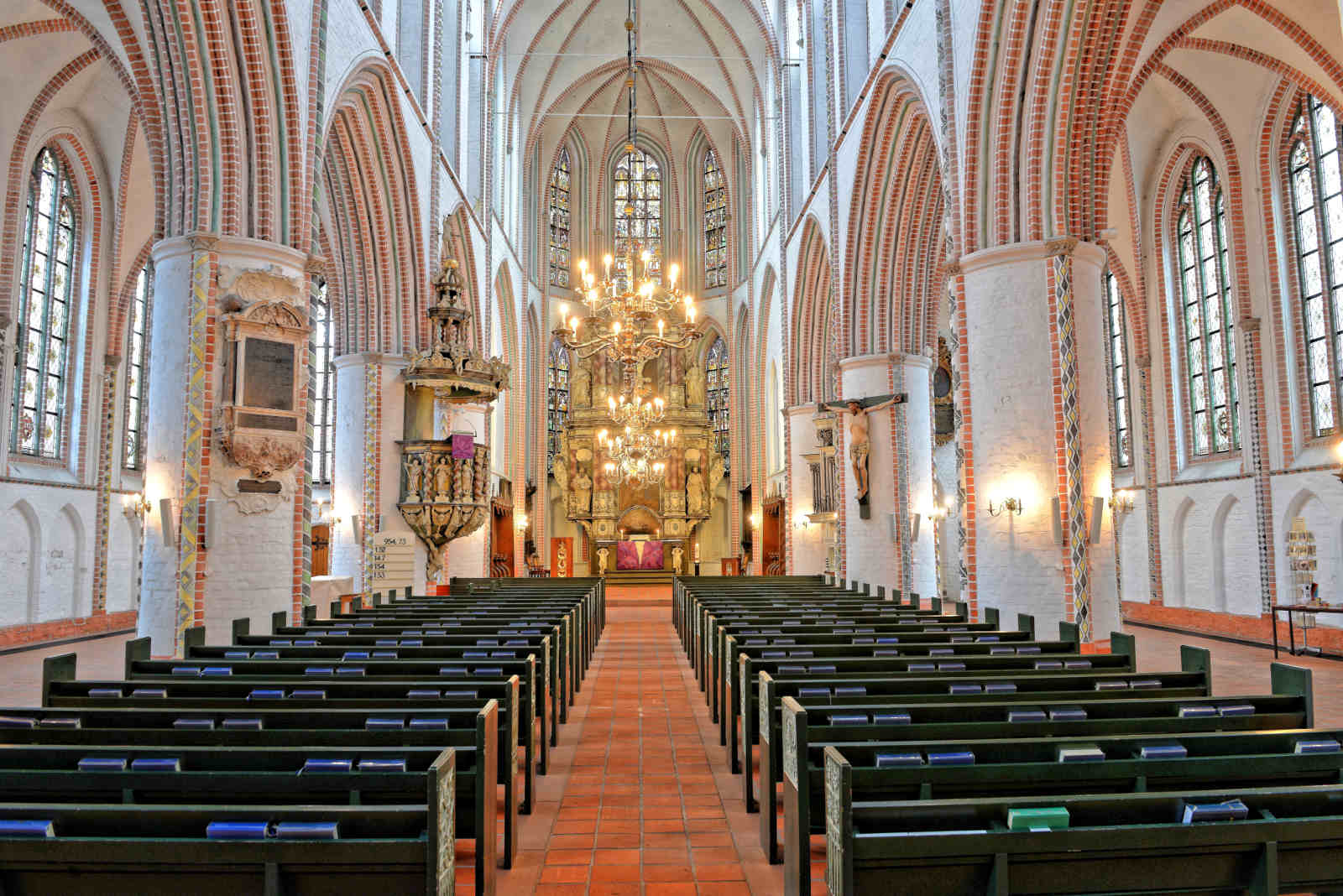 St.-Petri-Church
We are happy to work with you in the next days!
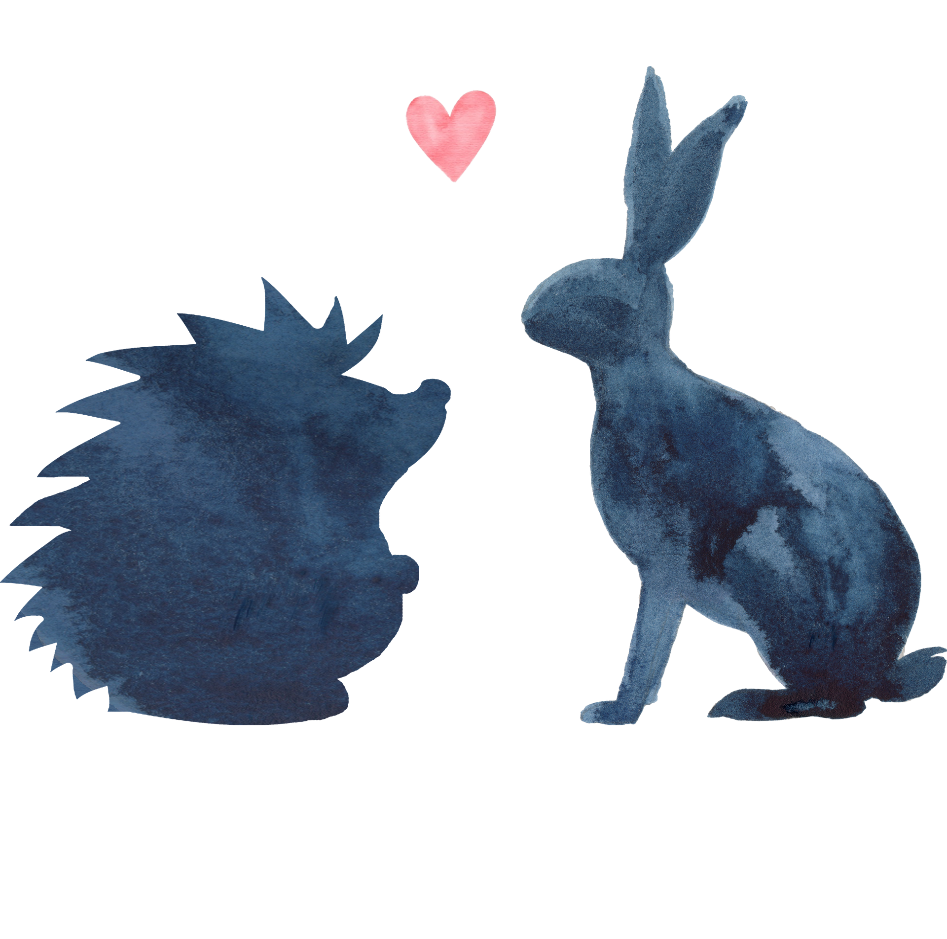 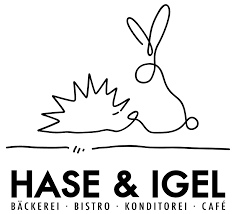